Moving to the Client – JavaFX and HTML5
Stephen Chin (@steveonjava)
Kevin Nilson (@javaclimber)
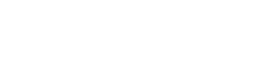 The following is intended to outline our general product direction. It is intended for information purposes only, and may not be incorporated into any contract. It is not a commitment to deliver any material, code, or functionality, and should not be relied upon in making purchasing decisions. The development, release, and timing of any features or functionality described for Oracle’s products remains at the sole discretion of Oracle.
Meet the Presenters
Stephen Chin
Kevin Nilson
@steveonjava
@javaclimber
just.me VP of Engineering
Author Web 2.0 Fundamentals
Family Man
User Groups
Silicon Valley JUG
Silicon Valley JS Meetup
Silicon Valley Google Developer Group
Motorcyclist
History of the Web
1991 HTML
1994 HTML 2
1996 CSS 1 + JavaScript
1997 HTML 4
1998 CSS 2
2000 XHTML 1
2002 Tableless Web Design
2005 AJAX
2009 HTML 5
What is HTML5
Web Hypertext Application Technology Working Group (WHATWG)

HTML5 ! = HTML + CSS + JavaScript
HTML5 = Next Generation Features for Modern Web Development

Offline Storage, Web SQL Database, IndexedDB, Application Cache, Web Workers, WebSocket, Notifications, Native Drag & Drop, File System, GeoLocation, Speech Input,  Form Types, Audio, Video, Canvas, SVG
HTML5 Rounded Corners
http://slides.html5rocks.com/#rounded-corners
HTML5
No HTML5
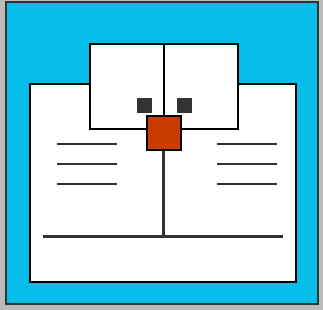 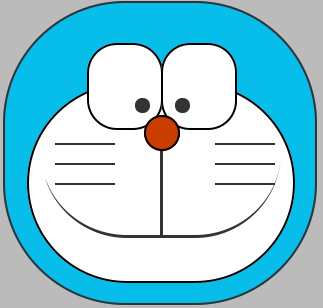 HTML5 Canvas 3D (WebGL)
http://oos.moxiecode.com/js_webgl/fish/index.html
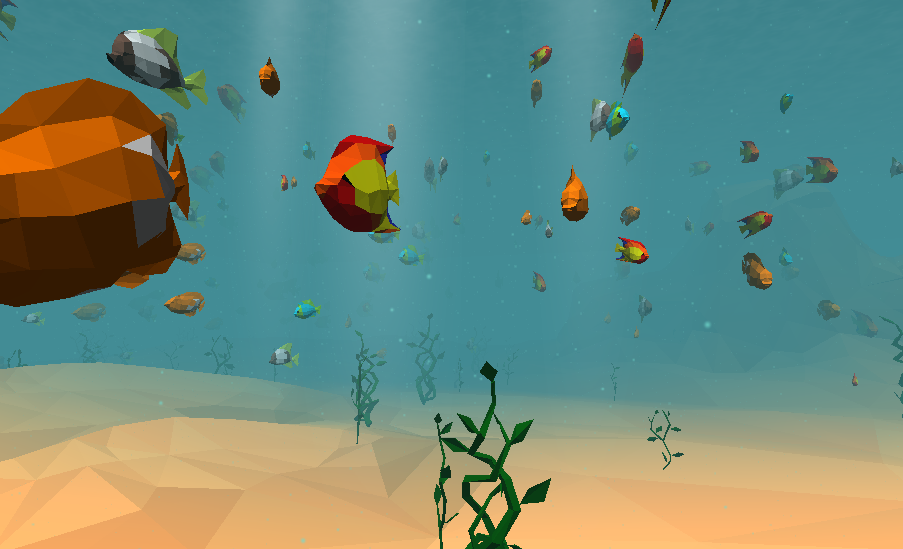 Prefixes
-webkit-text-fill-color: black;
-webkit-column-count: 2;

Before the Spec is final

Before the Browser implementation is Verified
Cross Browser
Browsers behave fairly differently

HTML5 Non-Ambiguous Spec

JavaScript Frameworks (jQuery, Dojo, Ember, YUI) give consistent API
Acid Test
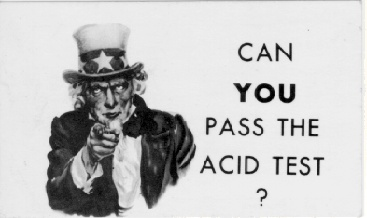 http://acid3.acidtests.org
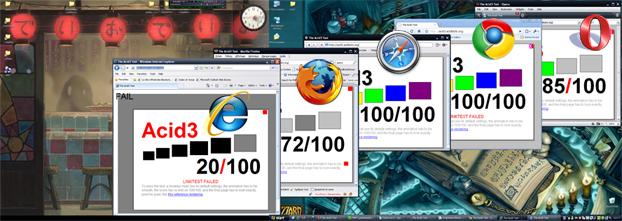 jQuery On The Rise
66.41% of Top 10,000 sites use jQuery (builtwith.com)
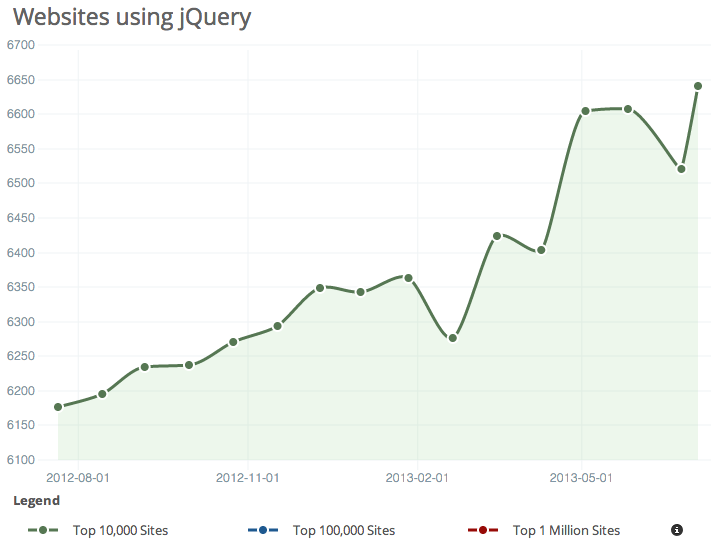 jQuery
http://jsfiddle.net/3urR9
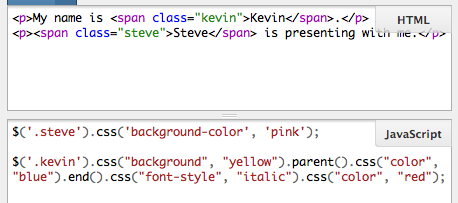 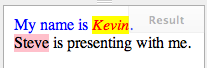 Reaching Older Browsers
Chrome Frame
IE6, IE7, IE8 running Chrome
Modernizer
Feature detection rather than User Agent Sniffing
Bootstrap
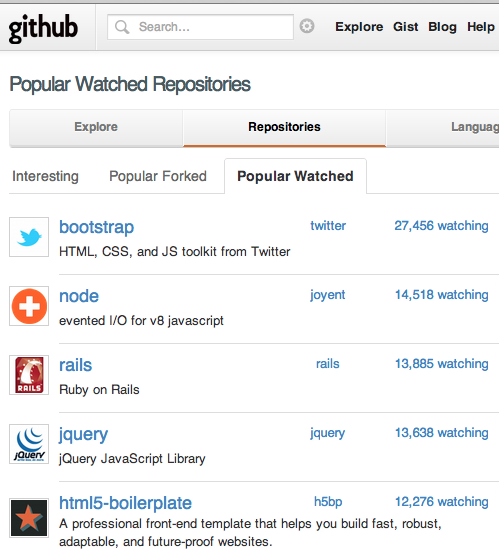 Responsive UI
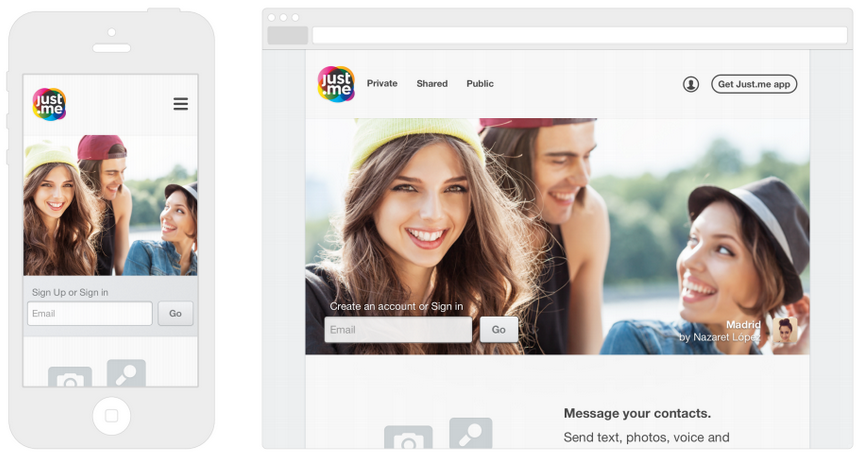 http://www.just.me
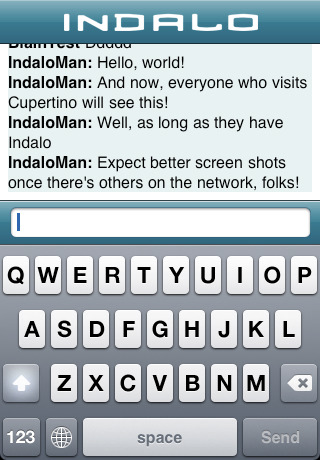 iPhone UIWebView
Formatting Text





Indalo is an iPhone App Kevin Helped Write
Global Browser Usage
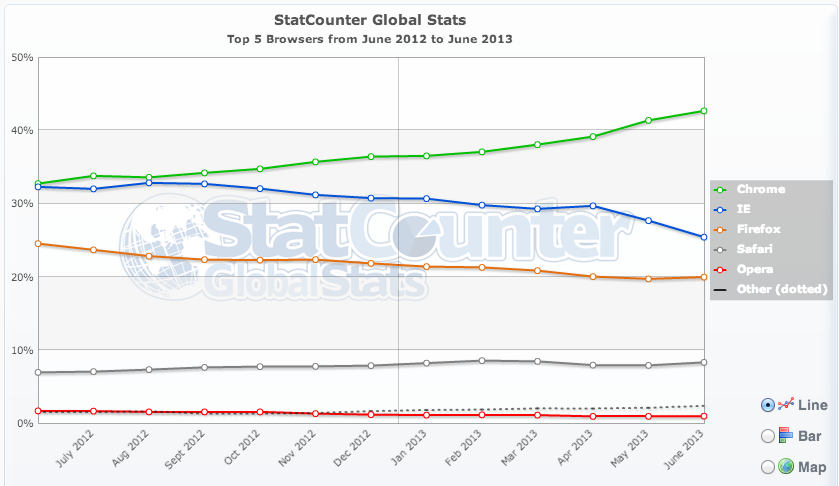 China Browser Usage
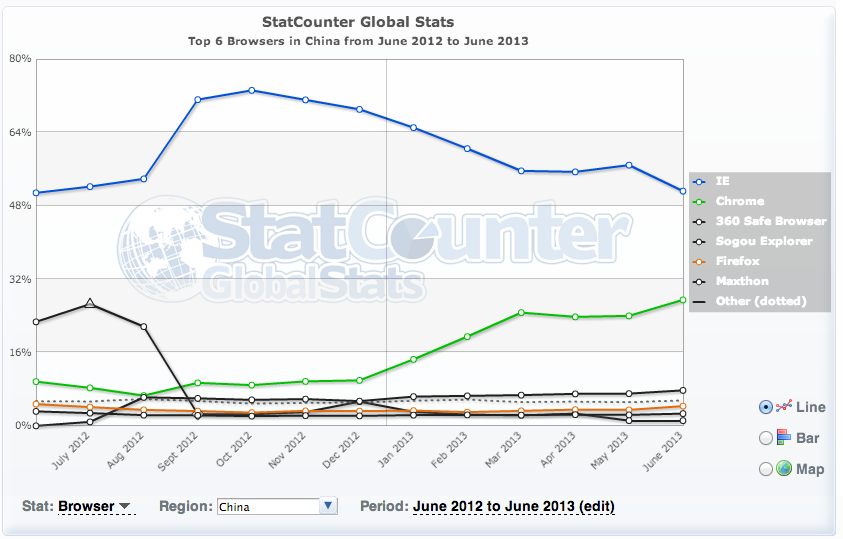 ie6countdown.com
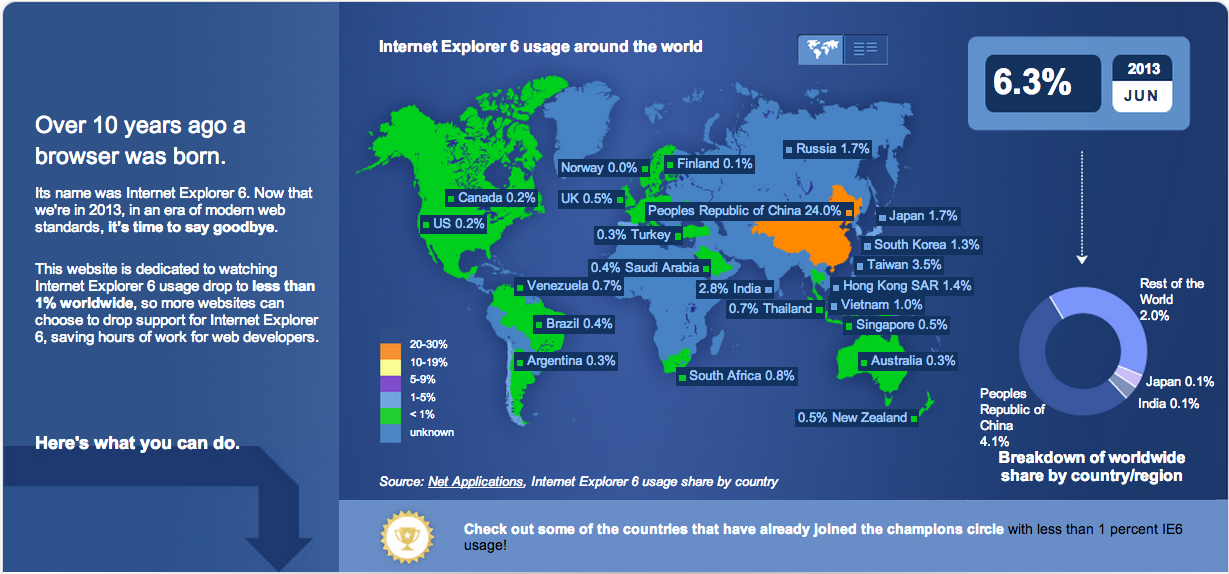 JavaFX 2.0 Platform
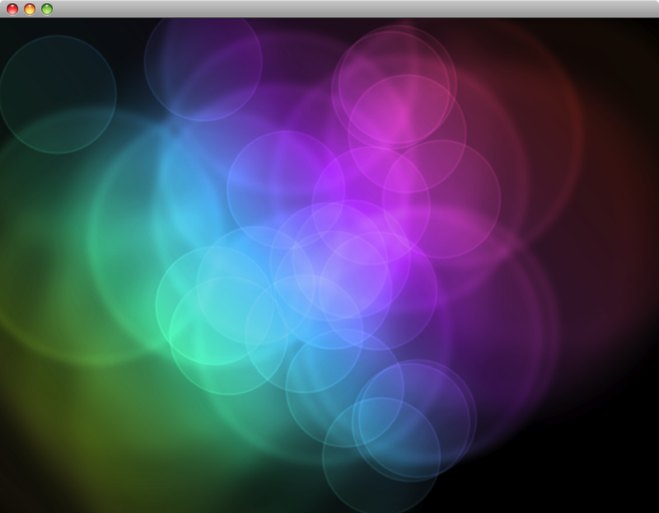 Immersive Application Experience
Cross-platform Animation, Video, Charting
Integrate Java, JavaScript, and HTML5 in the same application
New graphics stack takes advantage of hardware acceleration for 2D and 3D applications
Use your favorite IDE: NetBeans, Eclipse, IntelliJ
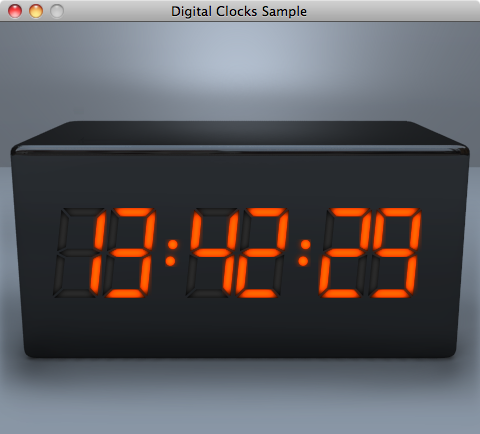 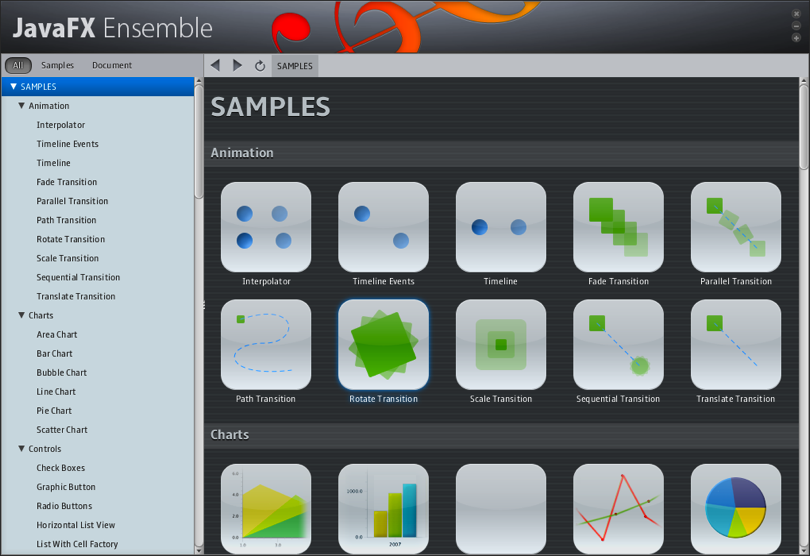 Displaying HTML in JavaFX
public class WebViewTest extends Application {
    public static void main(String[] args) {
        launch(args);
    }
    @Override public void start(Stage stage) {
        WebView webView = new WebView();
        webView.getEngine().load("http://oracle.com/javaone");
        Scene scene = new Scene(webView);
        stage.setScene(scene);
        stage.setTitle("Web Test");
        stage.show();
}}
Displaying HTML in JavaFX
Calling JavaScript from Java
String script = "alert('We have got a message, Houston!');";
eng.executeScript(script);
And back again…
Calling Java from JavaScript
public class JavaApplication {
	public void exit() {
		Platform.exit();
}}

JSObject window = (JSObject) webEngine.executeScript("window");
window.setMember("app", new JavaApplication()); 

<a href="" onclick="app.exit()">Click here to exit application</a>
JavaScript to Java Type Conversion
Responding to Browser Events
Alert/Confirm/Prompt – Respond to JavaScript user interaction functions
Resize – Web page moves or resizes the window object
Status – Web page changes the status text
Visibility – Hide or show the window object
Popup – Spawn a second web view/engine
Use Case 1: The Java Conference Tour app
Use Case 2: Packaging Your EE Apps
Upcoming Local Events
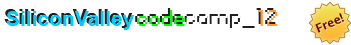 Silicon Valley Code Camp
October 6 & 7
siliconvalley-codecamp.com


DevFest West 
October 20 & 21
DevFestWest.com
Google Developer Group
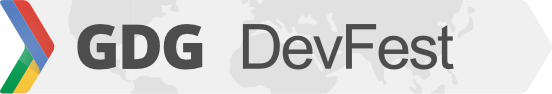 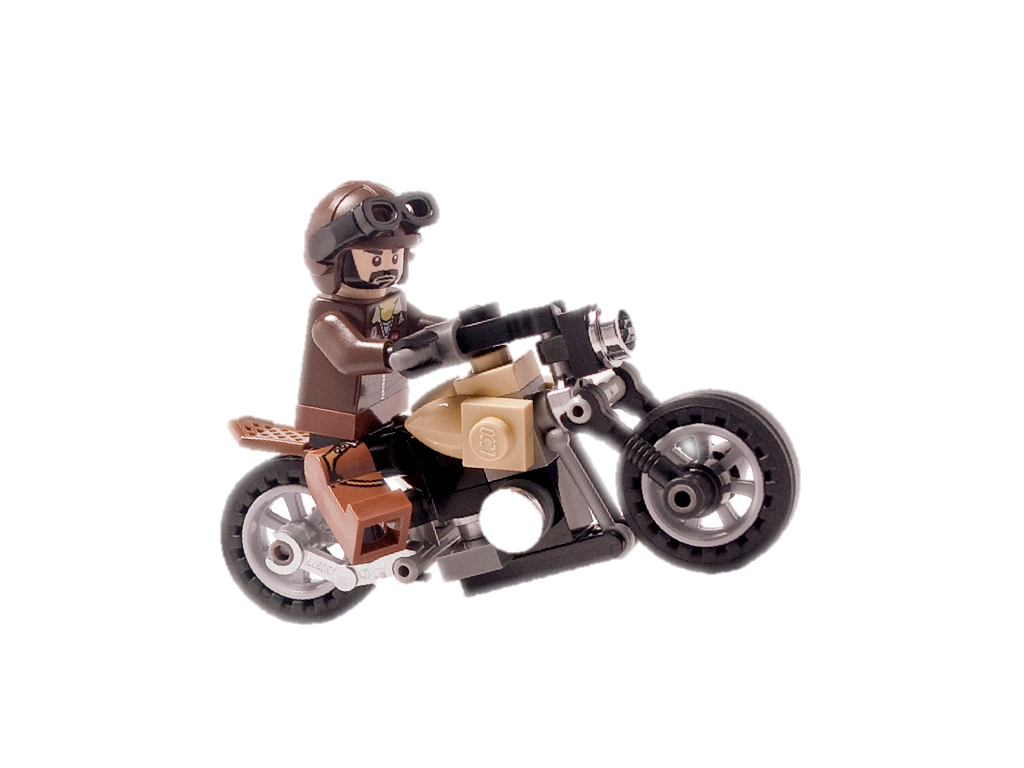 NightHacking Tour
-- The Road to Devoxx --
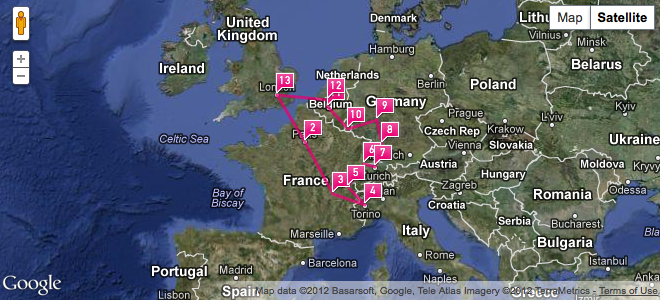 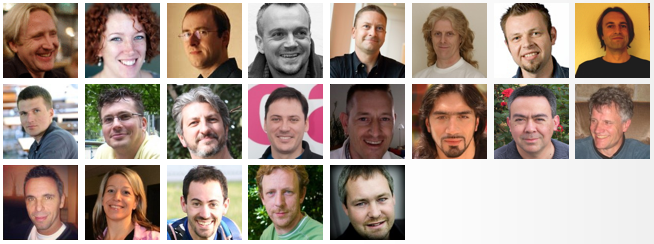 Oct 29 to Nov 11
nighthacking.com
NightHacking Tour
-- The Road to Devoxx --
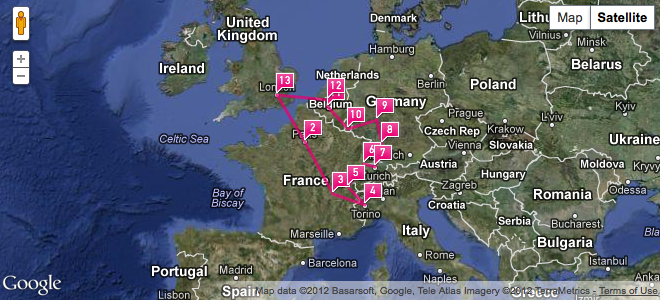 Stephen Chin
tweet: @steveonjava
Kevin Nilson
tweet: @javaclimber
Oct 29 to Nov 11
nighthacking.com